客家清明節
的文化習俗
插圖設計Genothisea
掛紙（掃墓）
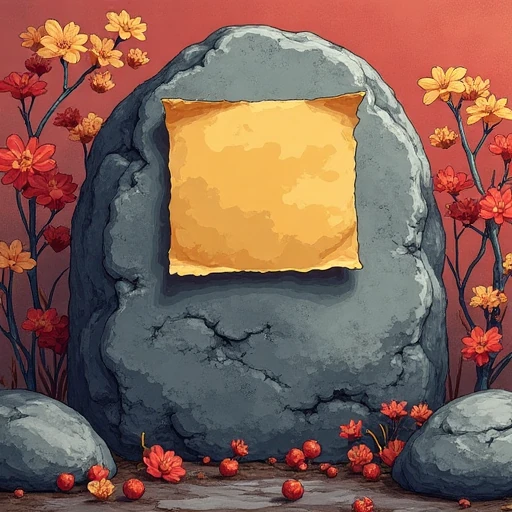 客家人稱掃墓為「掛紙」，
是清明節最重要的習俗。
準備祭品
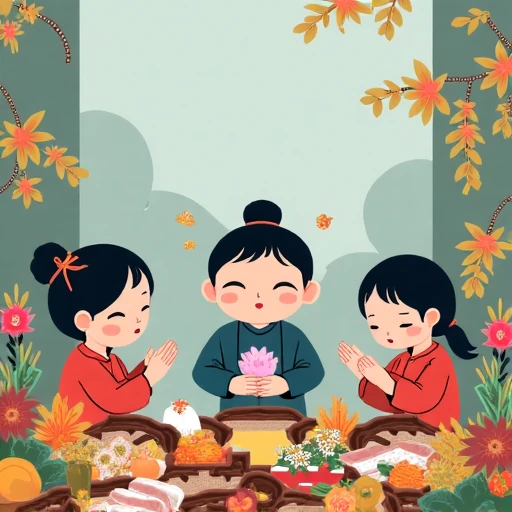 會準備三牲，
雞要用公雞、粄類
（如：艾粄、紅粄）
也會用染紅的熟雞
蛋（代表頂戴紅翎）
水果、茶、酒等祭
拜祖先。
掛紙儀式
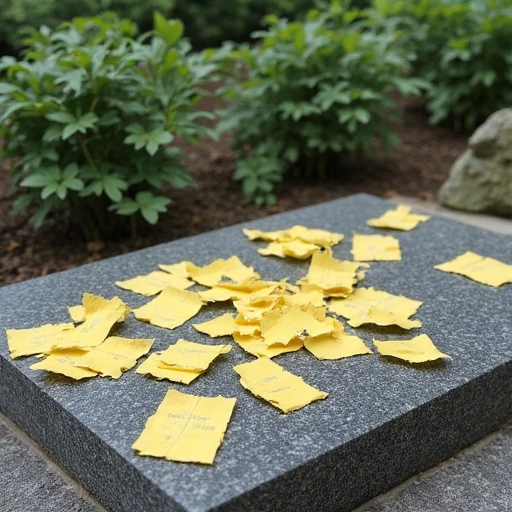 修整墳墓周圍的
雜草，並在墳上
壓上「墓紙」，
象徵為祖先修繕
房屋。
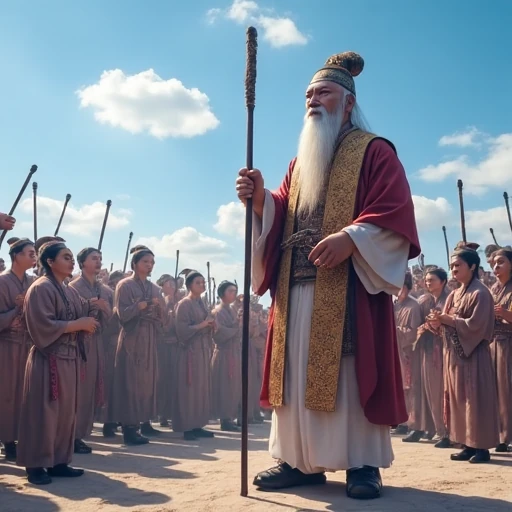 祭拜儀式
依序祭拜后土
（土地神）與
祖先，表達對
祖先的追思與
敬意。
食艾粄
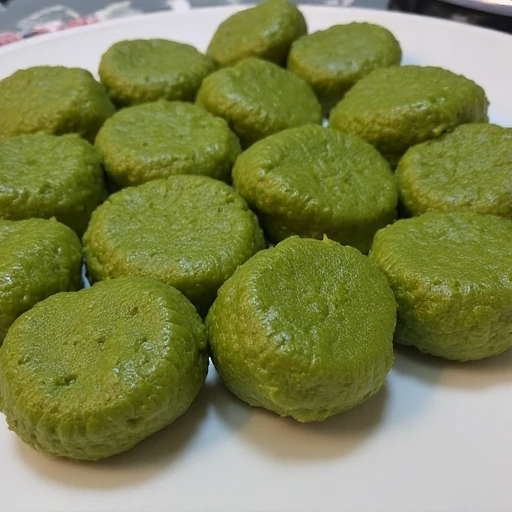 艾粄是客家
清明節的特色
食物，用艾草
製成的粄類，
帶有獨特的香
氣。
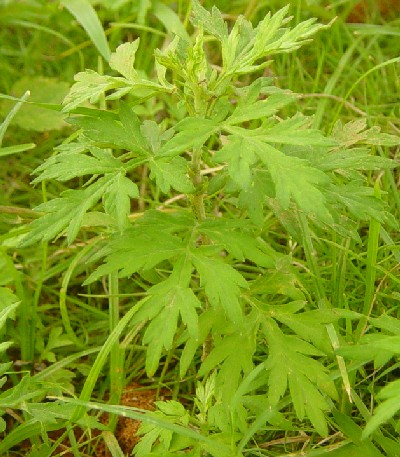 象徵意義
艾草具有驅邪避凶
的功效，食用艾粄
有祈求平安健康的
寓意。
圖片來源：https://commons.wikimedia.org/wiki/File:Aicao.jpg
禁忌
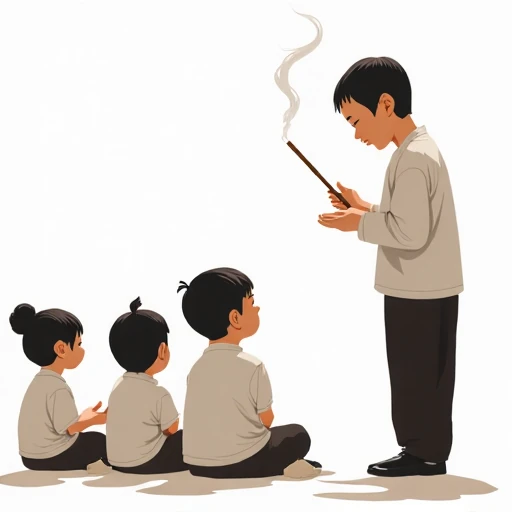 清明節期間，避免穿著鮮豔的衣物，以示對祖先的尊重。
掃墓時，避免嬉戲打鬧，保持莊重肅穆的態度。
客家清明節的諺語
「清明前，好蒔田，清明後，好種豆」
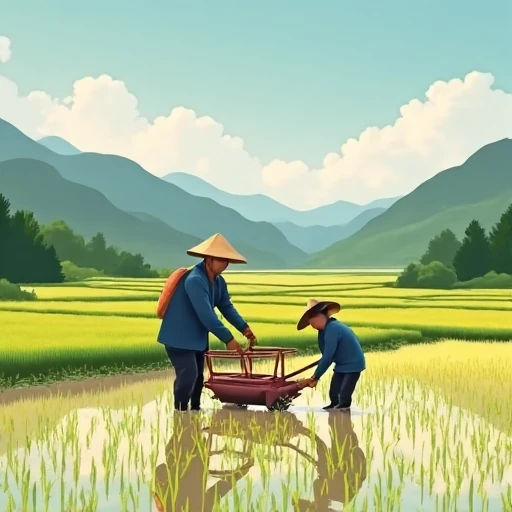 說明農民要把握時機，在清明節前插秧，清明節後種豆，才能有
好收成。
「清明晴，魚仔上高坪；清明雨，魚仔杈下死」
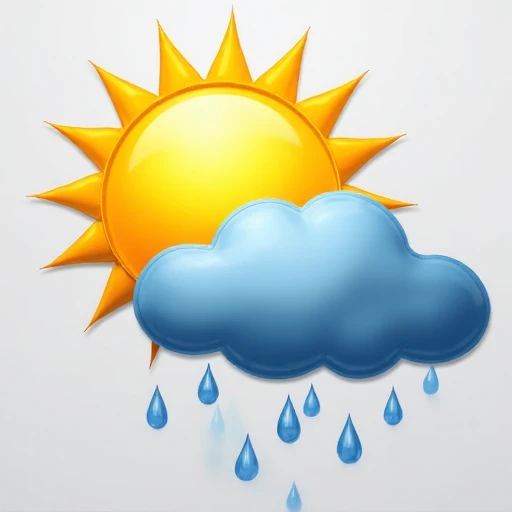 透過觀察清明節當天的天氣，預測未來一年的氣象，晴天表示日後多雨，雨天則可能會有旱災。
「立春落水透清明；一日落水一日晴」
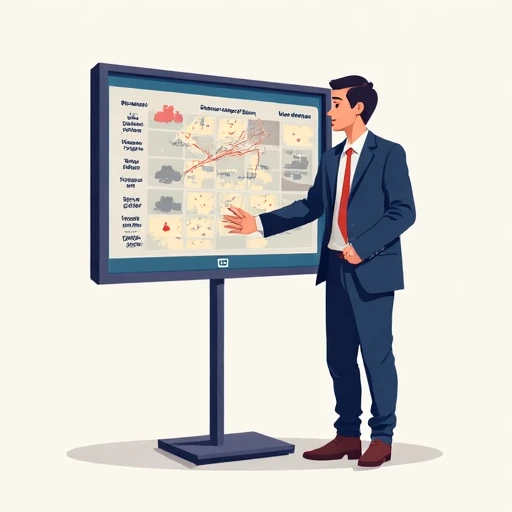 說明從立春開始下雨，
會一直下到清明，呈現一日晴天一日雨天的天氣。
「清明芋，穀雨薑」
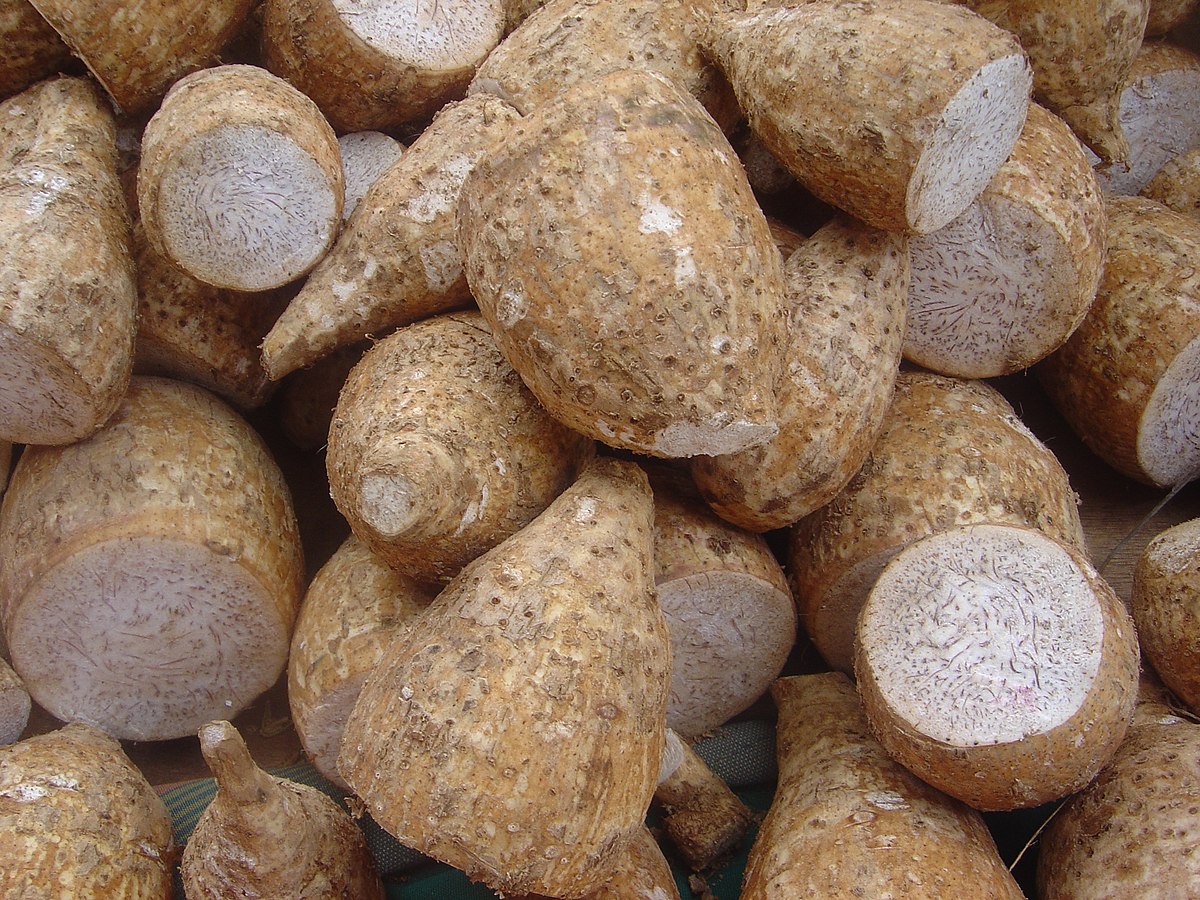 說明清明適合種植芋頭，穀雨適合種植生薑。
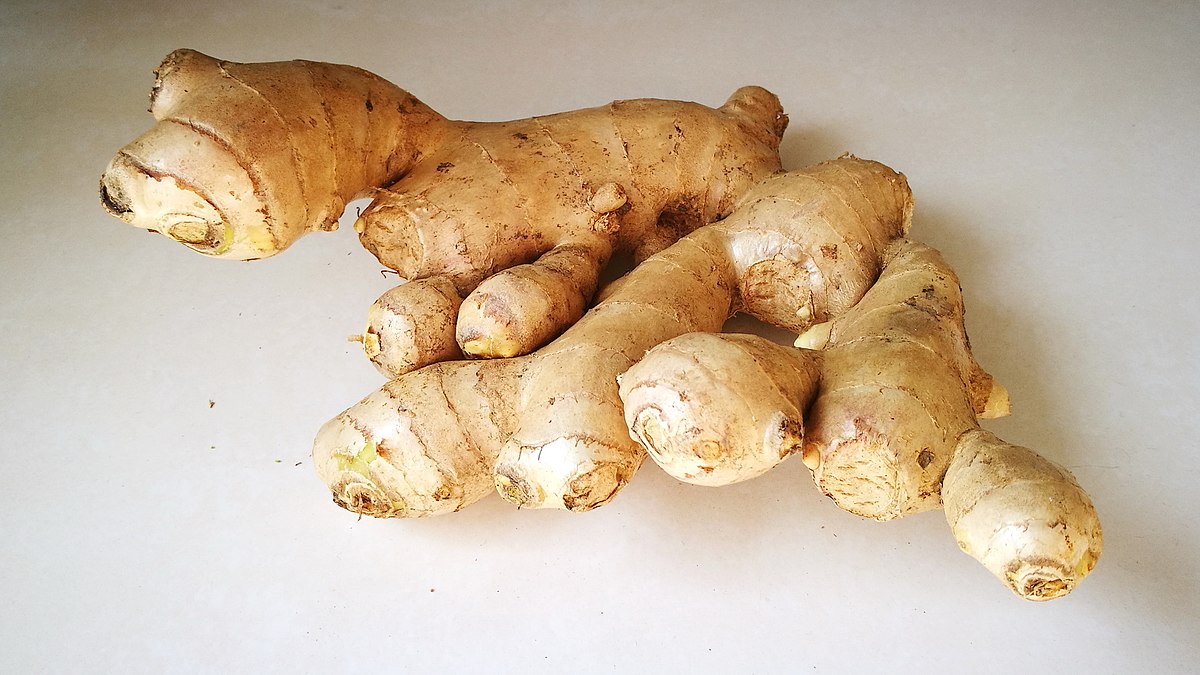 圖片來源： https://zh.wikipedia.org/zh-tw/%E8%8A%8B                        https://zh.wikipedia.org/zh-tw/%E7%94%9F%E8%96%91